Муниципальное  автономное дошкольное образовательное учреждение «Детский сад № 21»
Авторы:
старший воспитатель МА ДОУ № 21
Вайдукова И.А.
воспитатели МА ДОУ № 21: Тенсина Г.В.
Сорокина Е.В.
Методическое пособие
ЛЕПБУК
«Настольная книга ТРИЗовца»
Про ТРИЗ скорее узнавай, нашу книгу открывай !
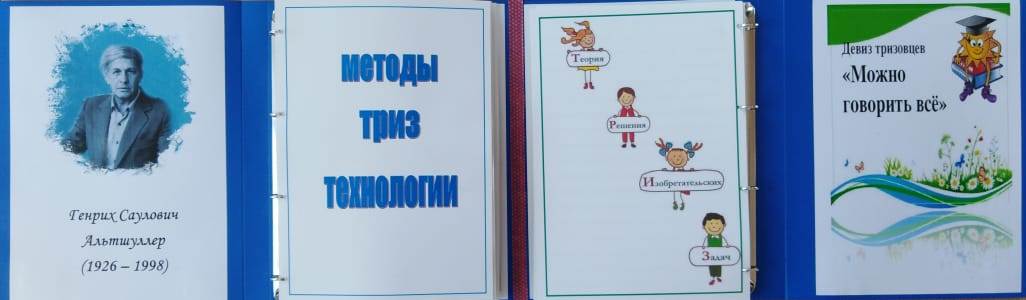 На портрете основательТРИЗ – технологии изобретатель
Наш девиз легко запомнить,
А забыл – можем напомнить!
Справку можно прочитать 
Про ТРИЗ многое узнать !
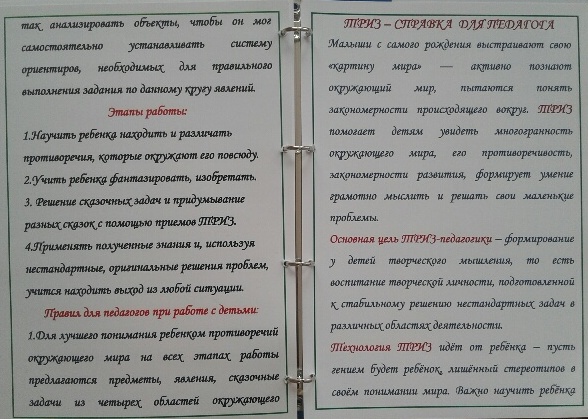 ТРИЗ – словарь          научит Вас,
Все понятия        Вам даст!
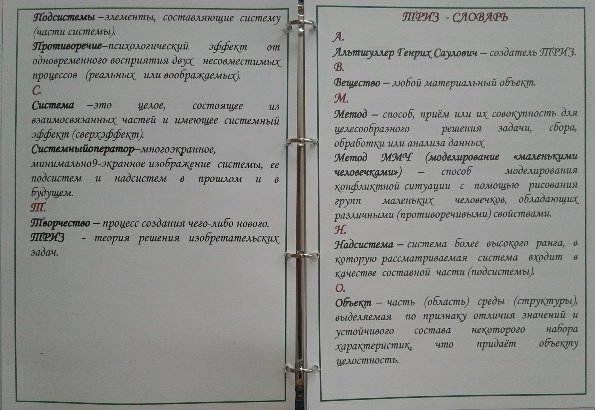 Про ТРИЗ ты можешь подробнее узнать,
На сайты зайти и статьи прочитать !
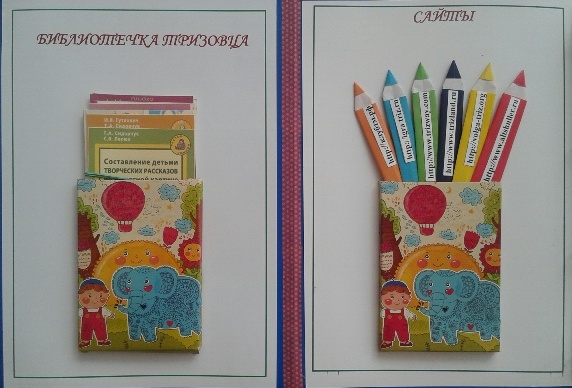 С ТРИЗ технологией мир познайте,
Помощников и признаки скорей узнавайте !
Человечки маленькие, но очень уж удаленькие,
Лед, газ и вода в технологии нужна !
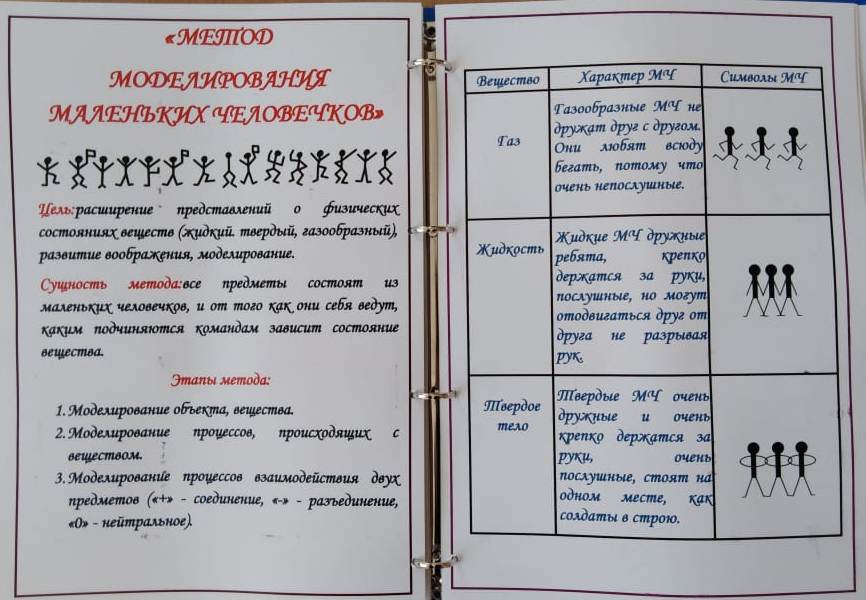 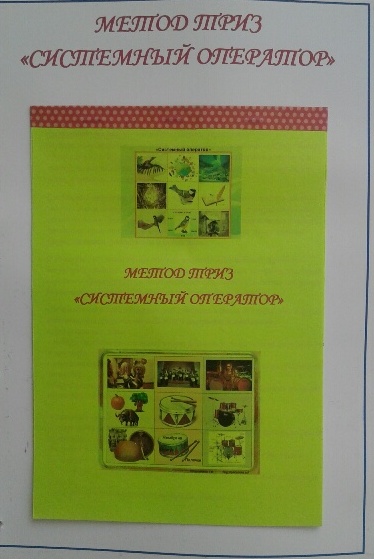 Вот системный оператор,        Он чуть – чуть кинотеатр,
Было, есть и то что будет,
Все расскажет,
Все рассудит !
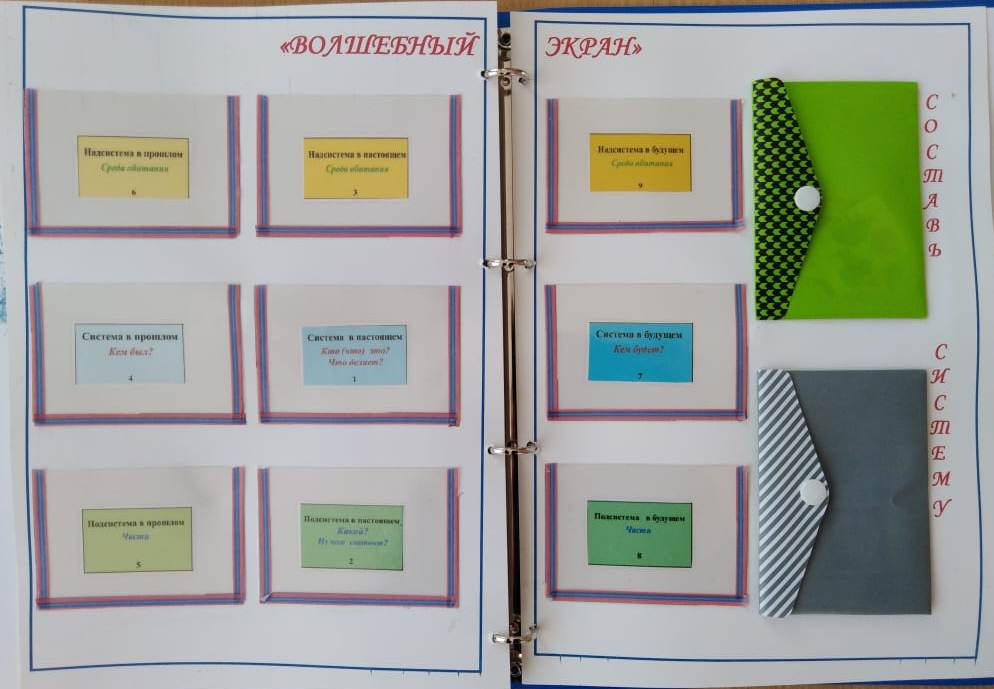 Морфологическую таблицу в помощь возьми,
И новый предмет  придумаешь ты !
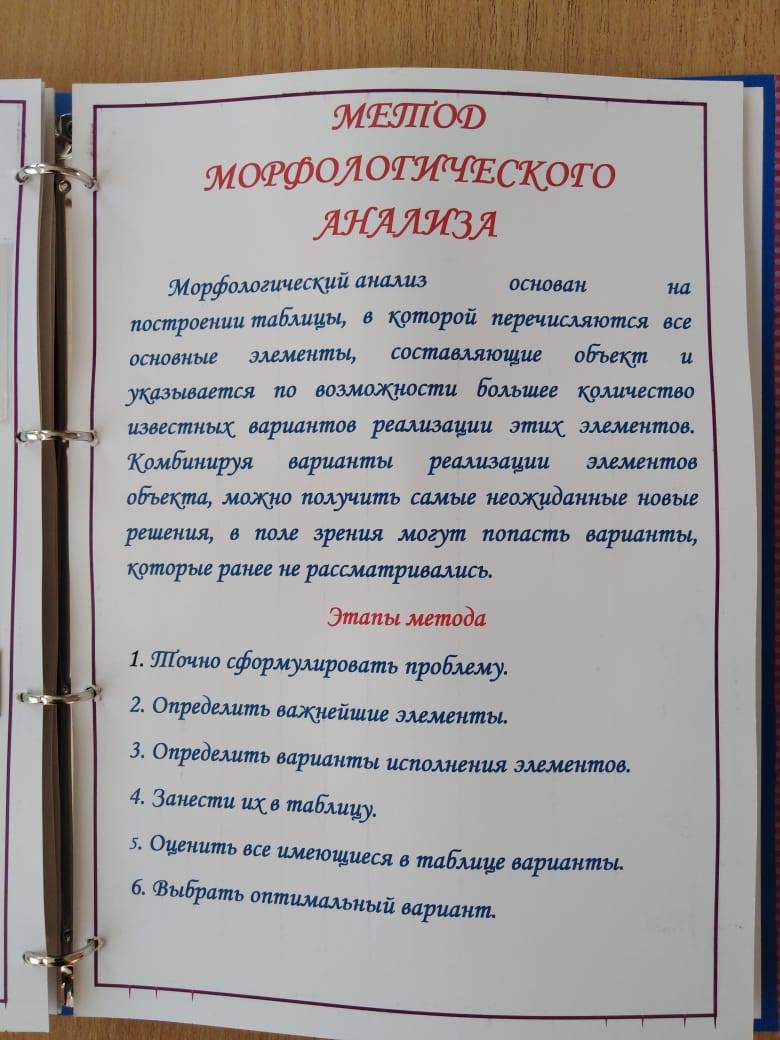 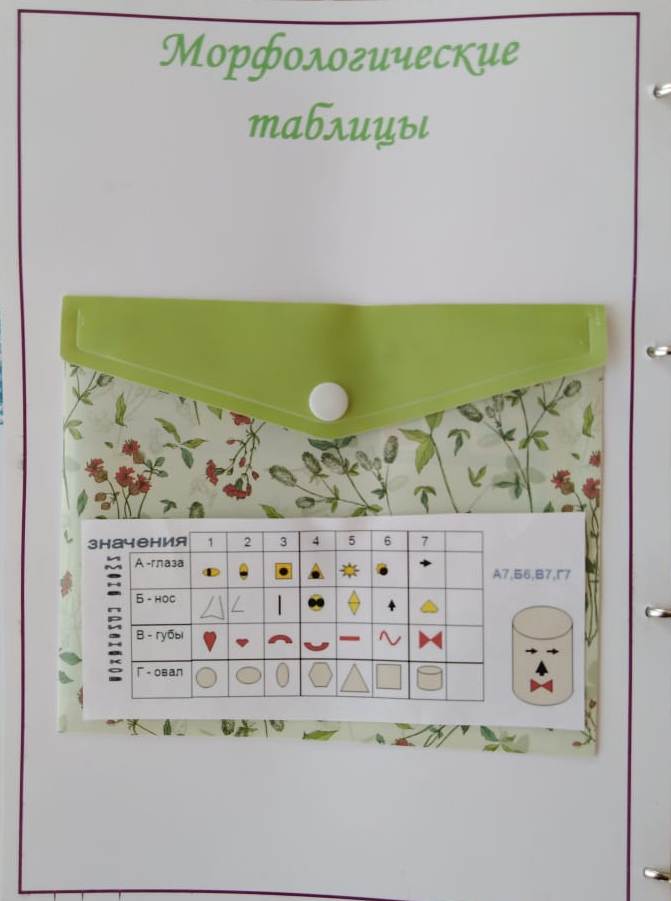 ТРИЗ технологии узнай,
Но играть не забывай !
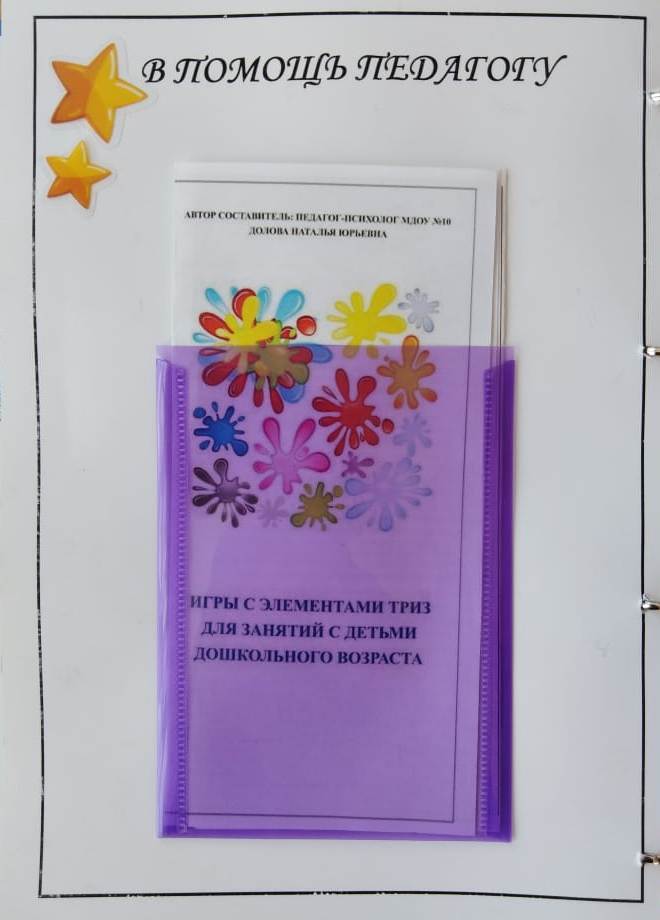 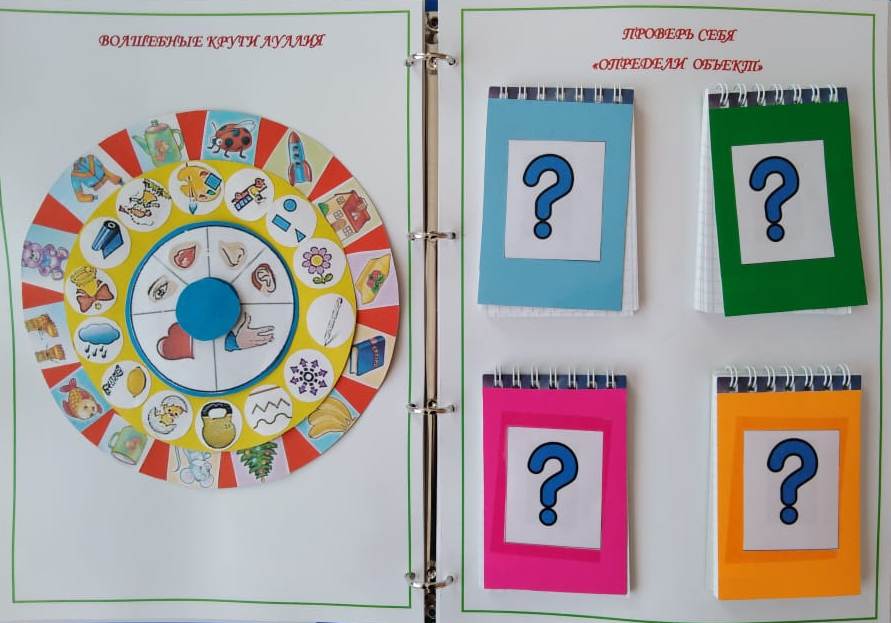 Проверь знания свои,
Тест по ТРИЗу ты пройди!
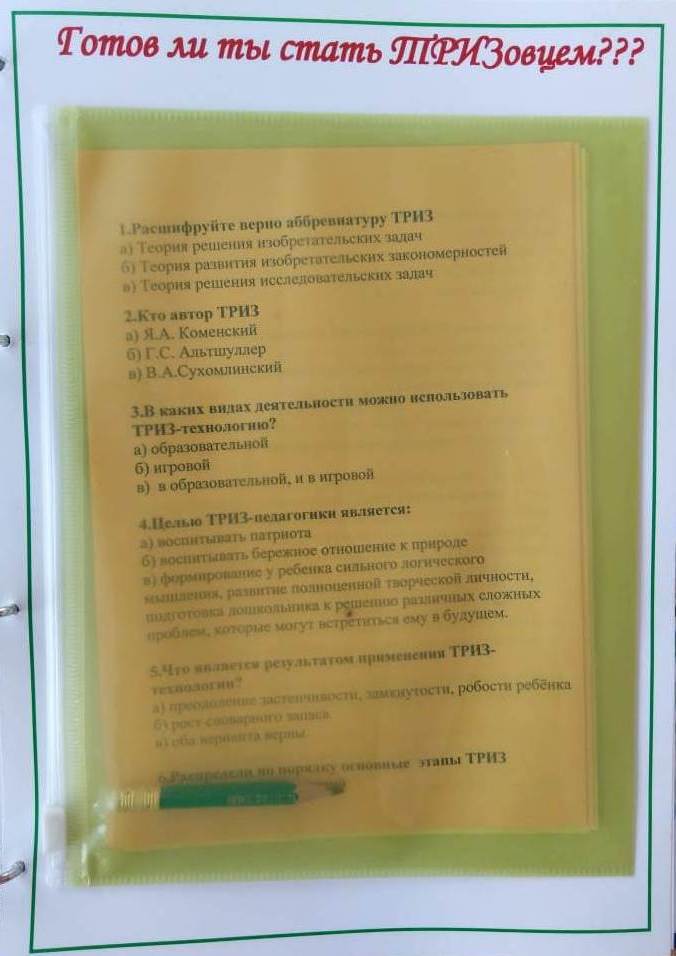 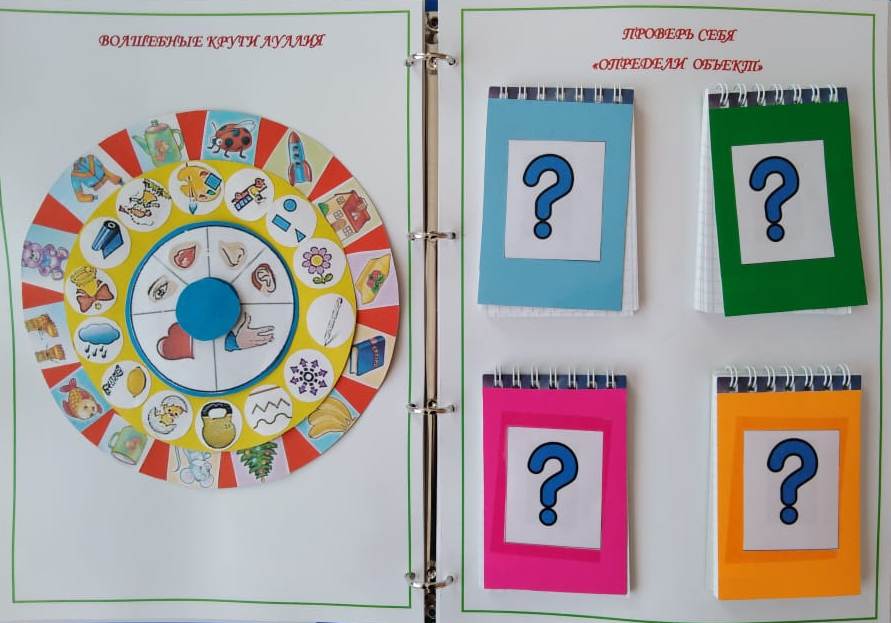 Звание ТРИЗовца
Ты получай,
Поздравления от нас скорей принимай !!!
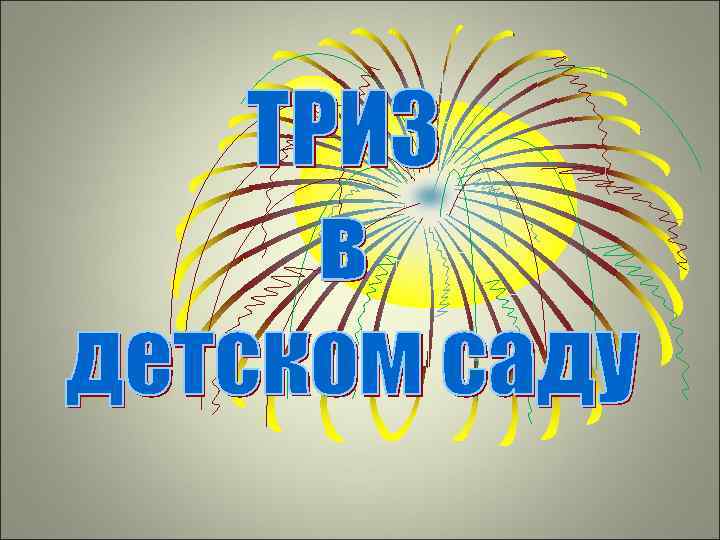